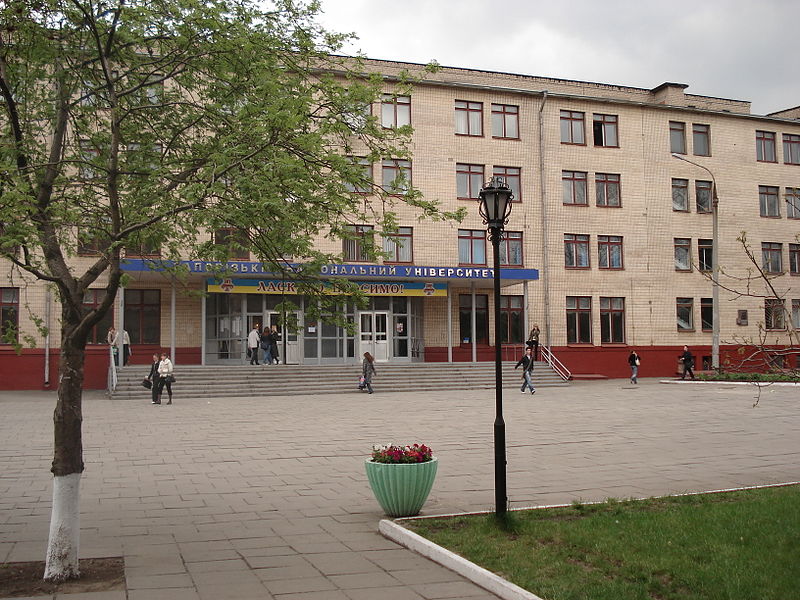 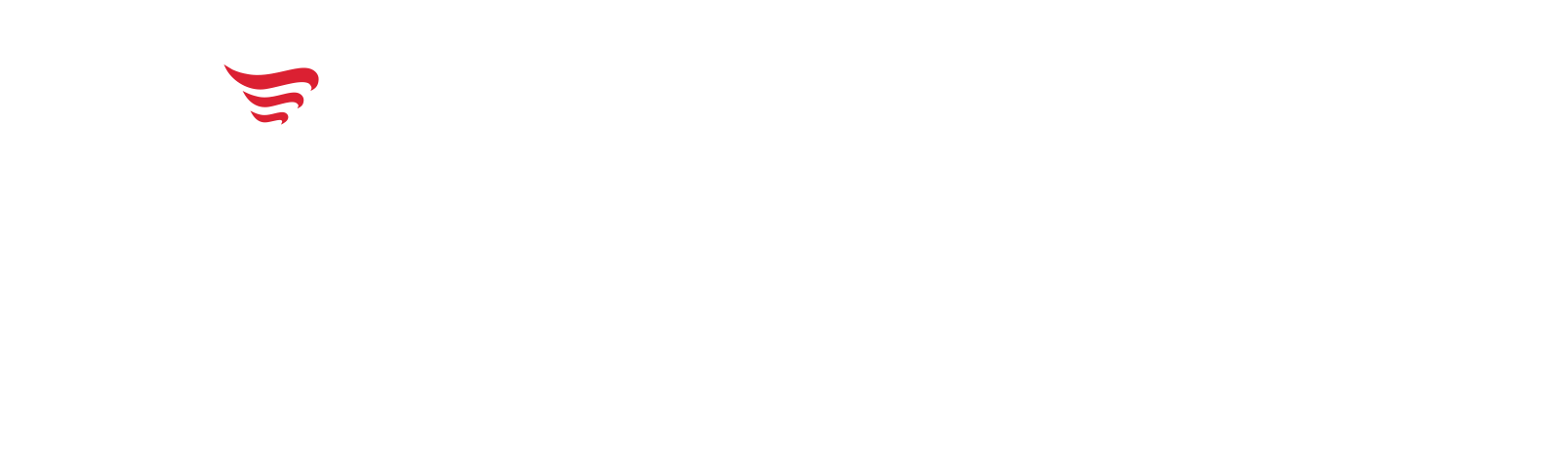 ЗАПОРІЗЬКИЙ НАЦІОНАЛЬНИЙ УНІВЕРСИТЕТ
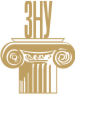 EDUCATION CENTRE
ФІЛОЛОГІЧНИЙ ФАКУЛЬТЕТ
New step in your development
Л
…….
СУЧАСНА УКРАЇНСЬКА МОВА 
(Фонетика і фонологія. Орфоепія. Графіка. Орфографія)
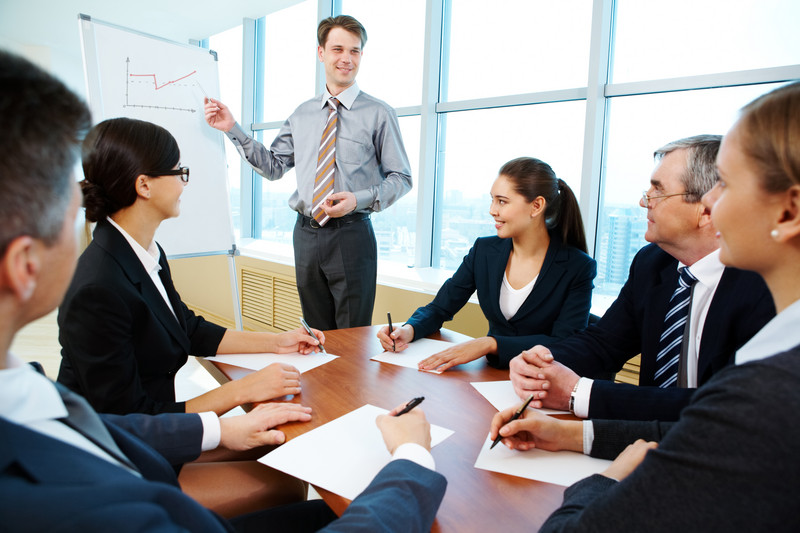 Нормативна дисципліна освітньої програми Середня освіта(Українська мова і література)
денної та заочної форм здобуття освіти
Розробник курсу – кандидат філологічних наук, доцент                                          Н. О. Зубець
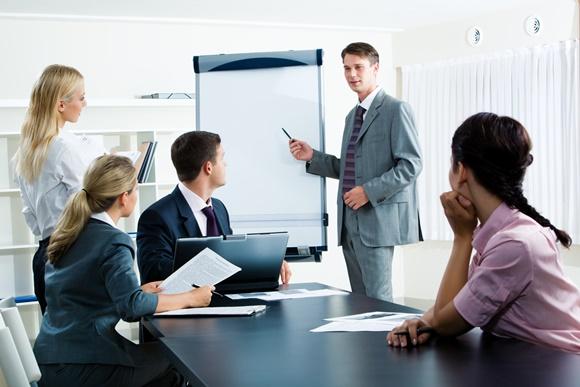 Цільова аудиторія – студенти першого року навчання освітнього рівня «бакалавр»
Мета курсу – ознайомлення студентів із відповідними науковими знаннями про фонетико-фонологічну систему сучасної української літературної мови, її розвиток та особливості в порівнянні з іншими слов'янськими мовами; із природою звукових змін у мовленнєвому потоці, способами і засобами передавання усної мови на письмі з дотриманням орфоепічних та орфографічних норм.
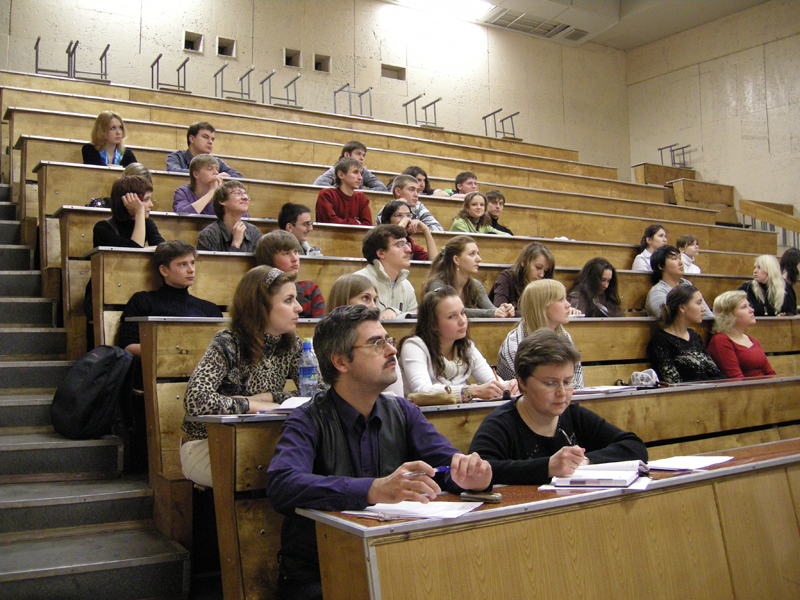 ОЧІКУВАНІ РЕЗУЛЬТАТИ НАВЧАННЯ
У разі успішного завершення курсу студент зможе:
• Виділяти з мовленнєвого потоку конкретні мовні категорії, давати їм загальну характеристику відповідно до вимог сучасного мовознавства.
•Самостійно аналізувати мовні факти, у т. ч. здійснювати повний фонетико-фонологічний аналізи що служитиме основою здобуття навичок роботи вчителя-словесника в школі. 
•Працювати з науковою літературою, словниками й довідниками для теоретичного обґрунтування та висновків після спостережень над конкретними стилями, мовними явищами.
• Реферувати мовознавчі праці й представляти їх публічно.
•Уміти вчитися, дотримуючись міжнародних принципів академічної доброчесності.
Обсяг курсу – 150 год., із них:
                               лекції – 17 (34 год.)/3 (6 год.)
                                 практичні заняття – 8 (16 год.)/4 (8 год.)
                                 самостійна робота –  100 год./136 год.
                           підсумкова форма контролю – залік
СУЧАСНА УКРАЇНСЬКА МОВА
(розділи «Фонетика і фонологія», «Графіка», «Орфографія»)
Зміст курсу
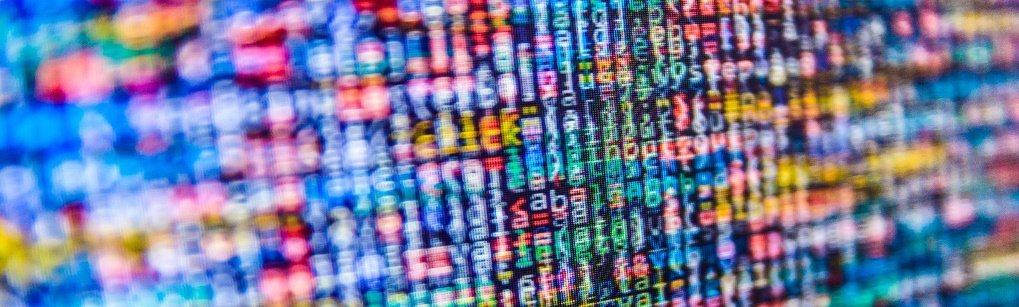 Змістовий модуль 1

Фонетика і фонологія
Вступ
Тема 1. Звукові одиниці 
Тема 2. Голосні та приголосні в українській мові
Тема 3. Звукові зміни в системі приголосних
Тема 4. Склад і наголос в українській мові  
Тема 5. Інтонація
Тема6. Морфонологія
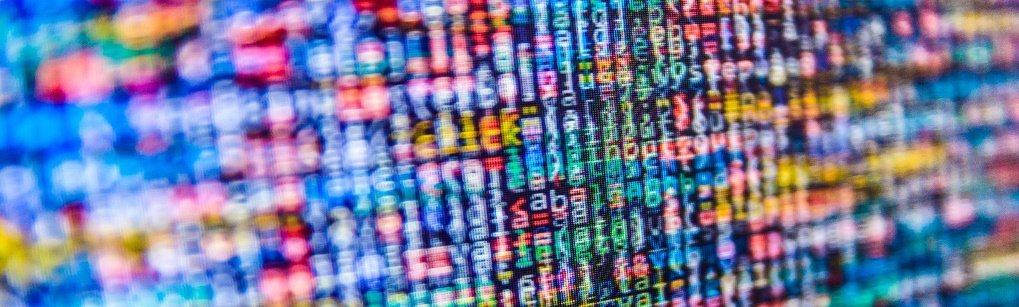 Змістовий модуль 2
 Cклад, наголос та інтонація як фонетичні одиниці. Морфонологія
Змістовий модуль 3
 Орфоепія. Графіка. Орфографія
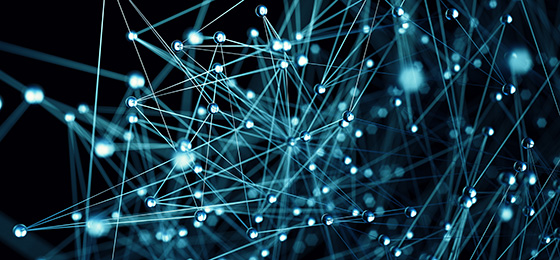 Тема 7. Орфоепія української мови
 Тема 8. Графіка української мови
 Тема 9. Орфографія української мови